Астрономия
Тема№8 §20
Природа тел Солнечной системы
планеты
малые
астрономия от физика
§ 20
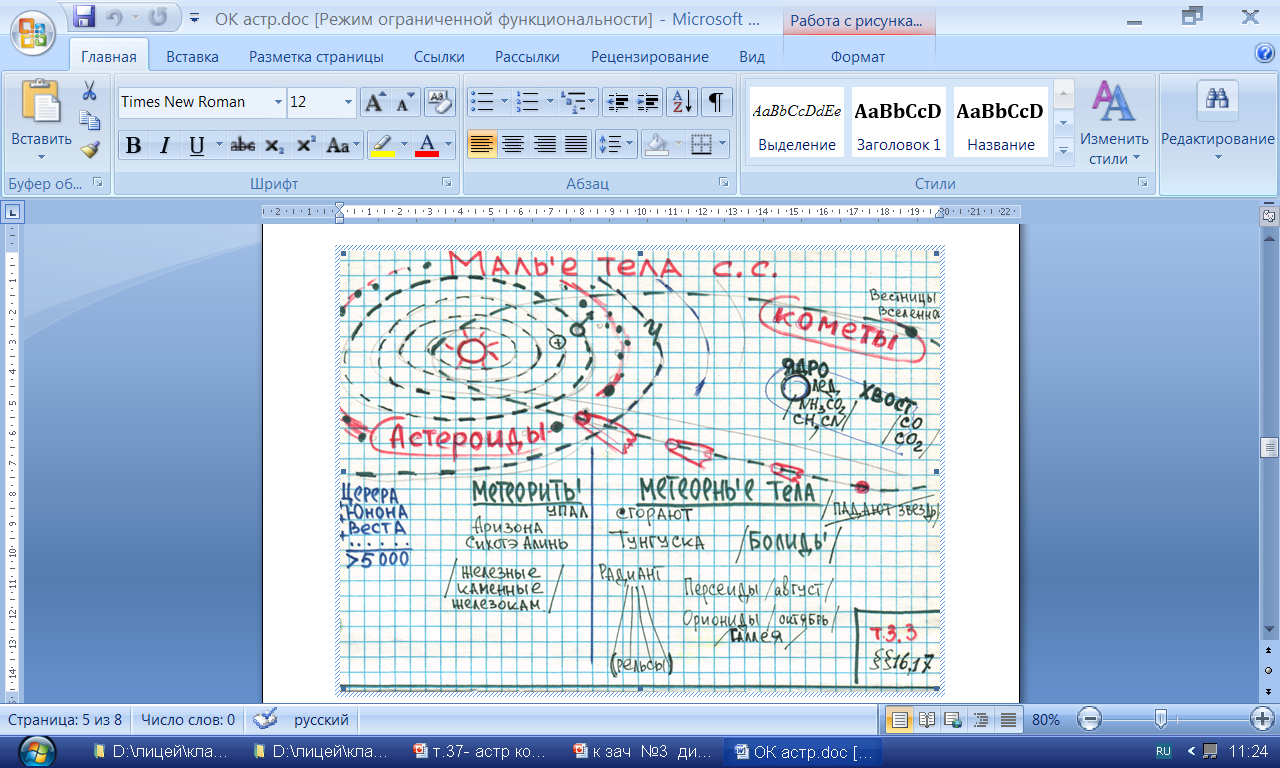 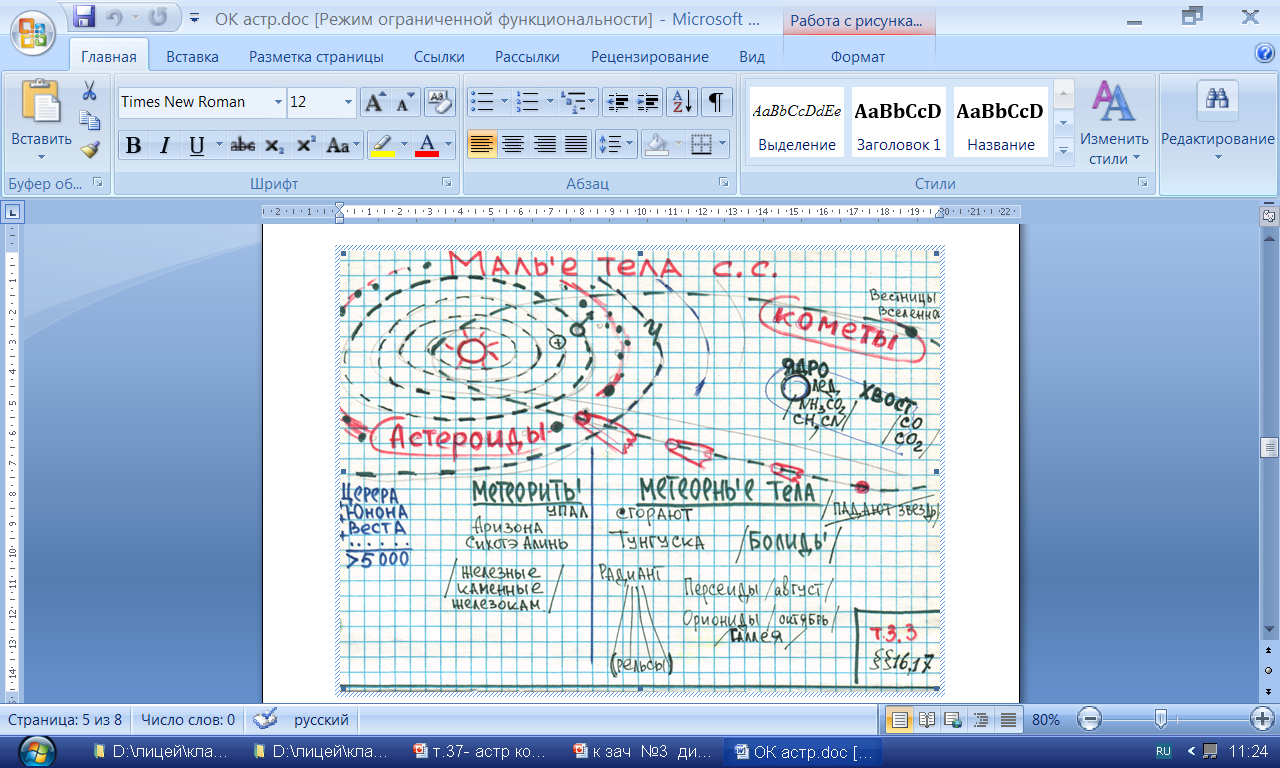 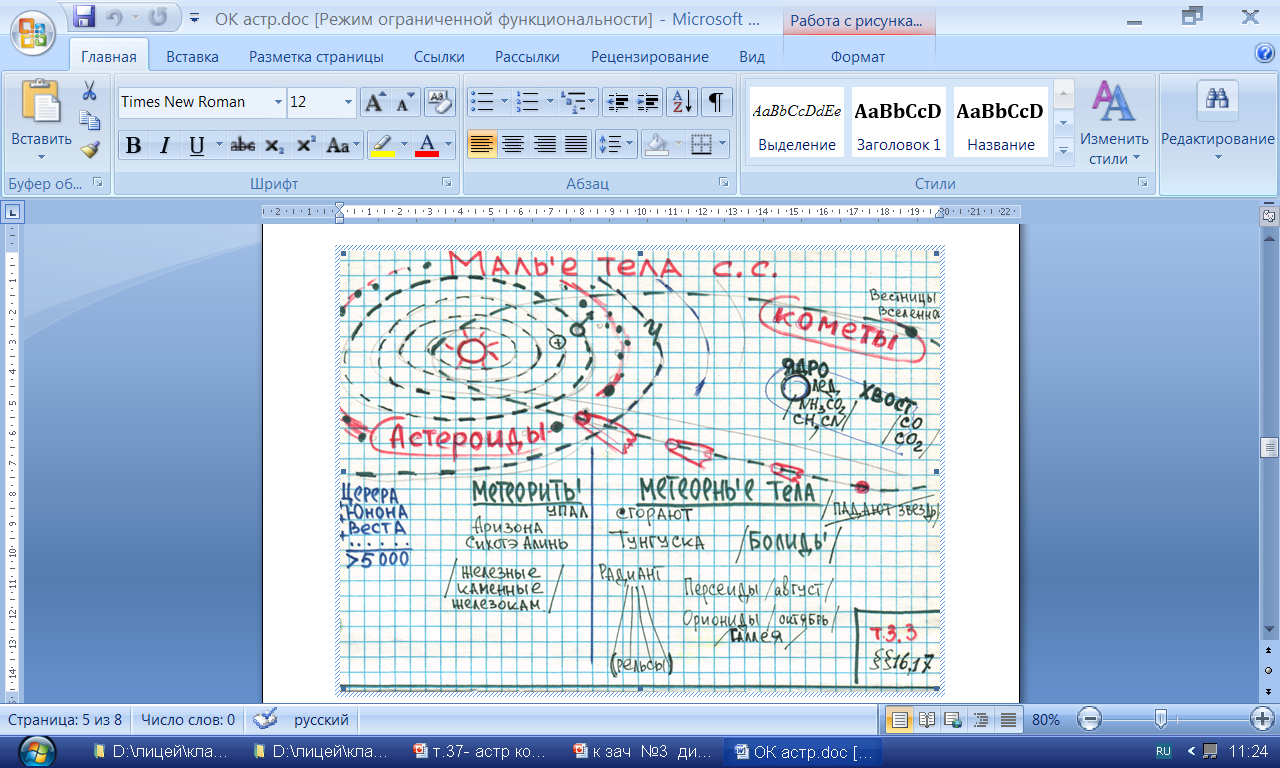 §20
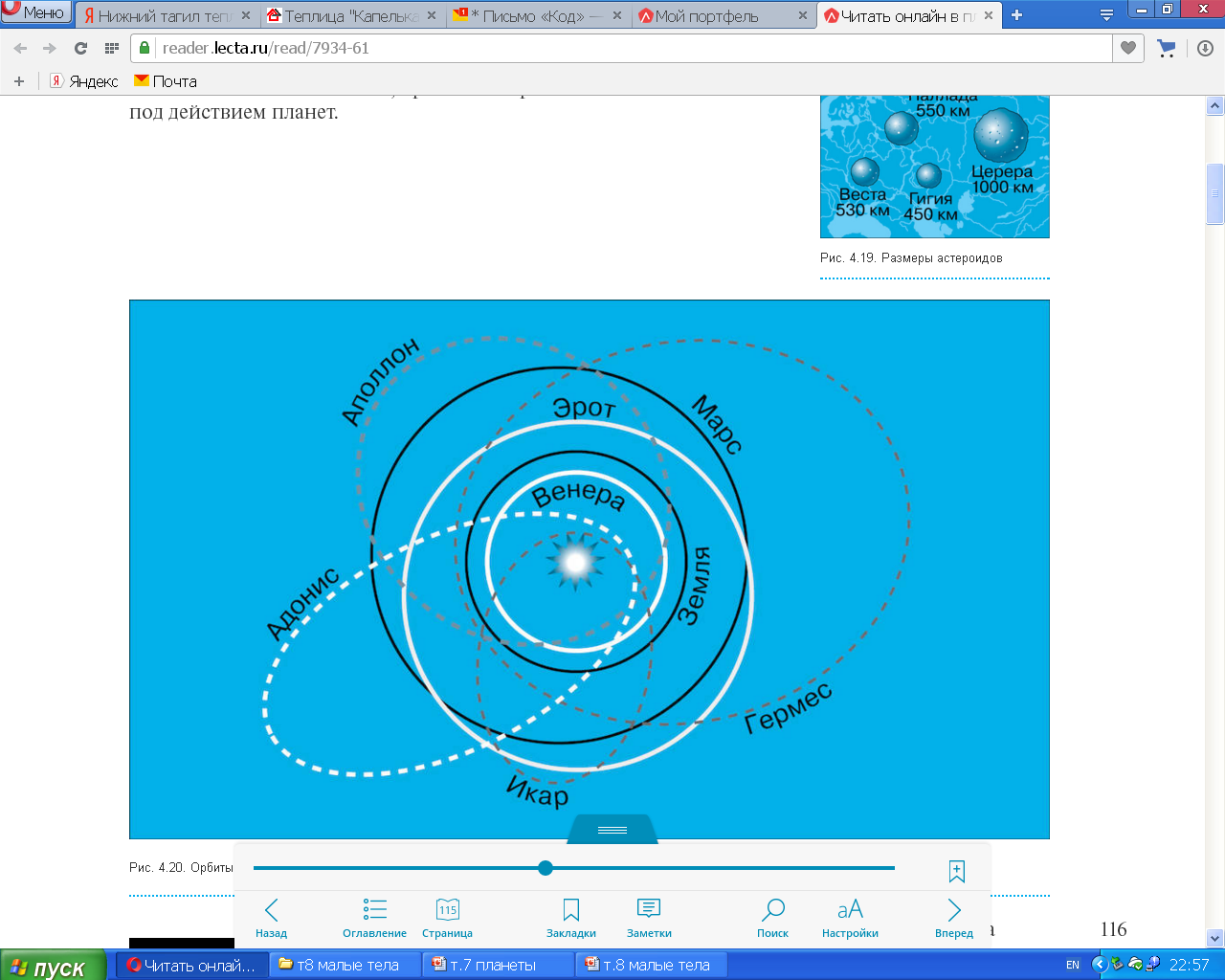 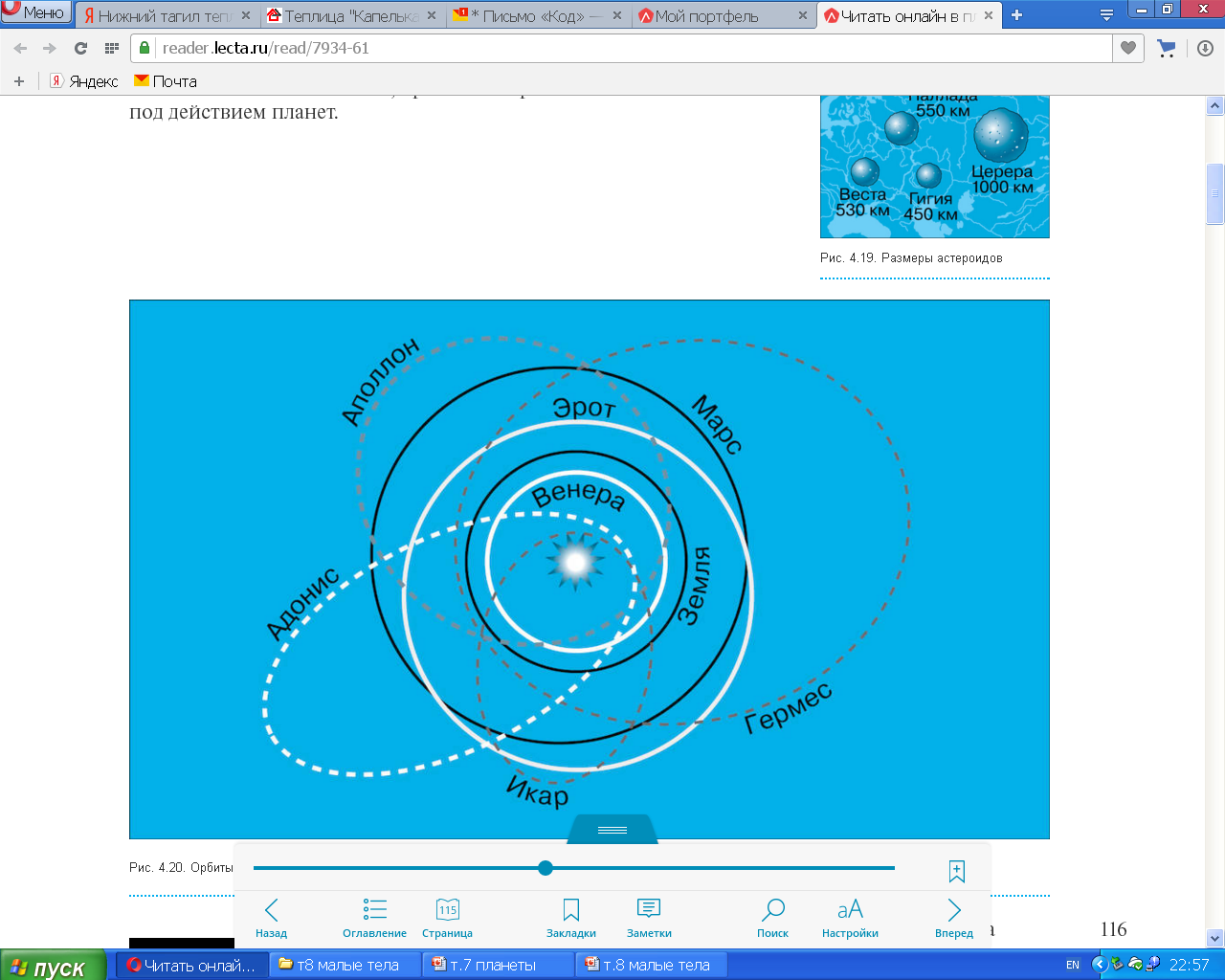 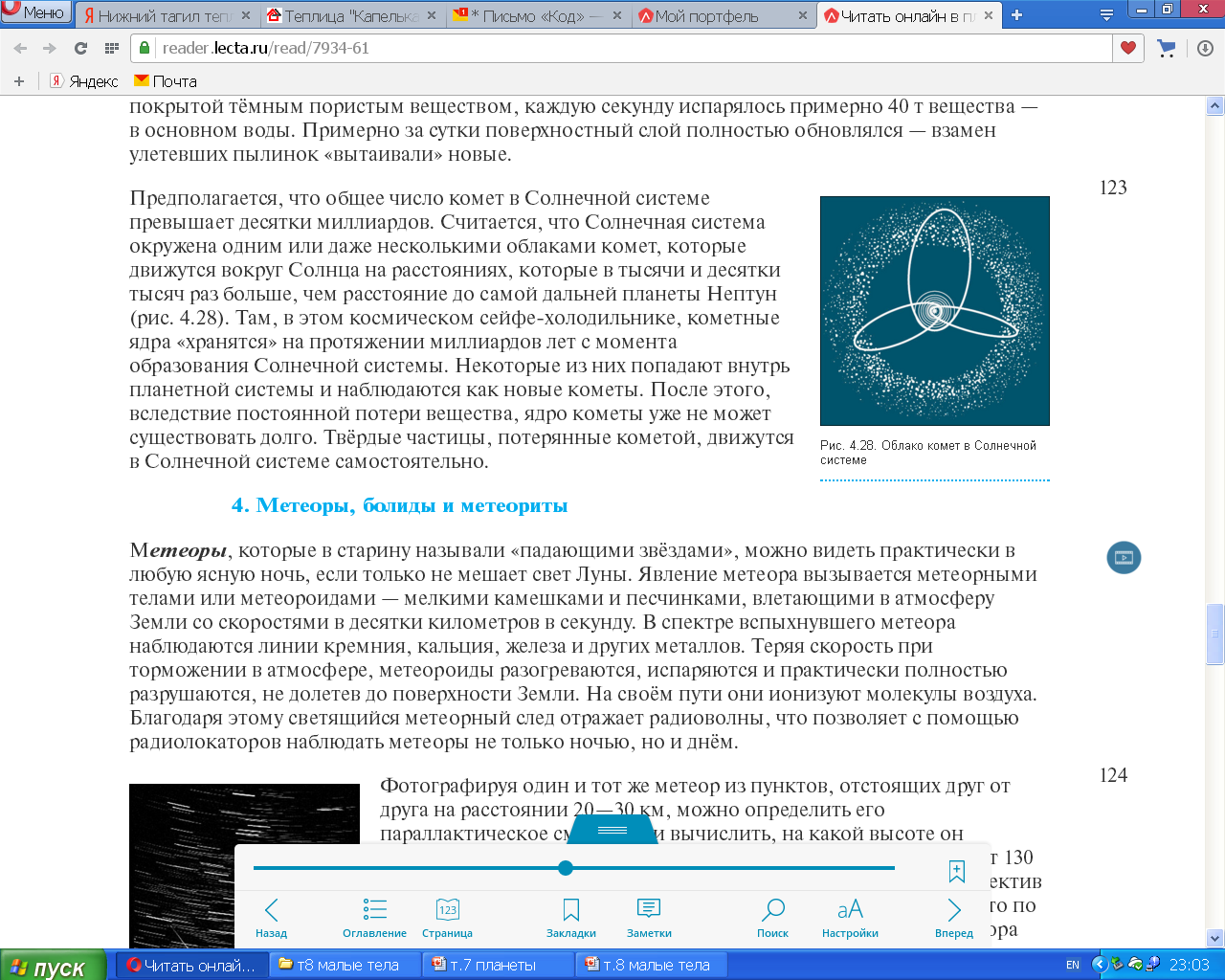 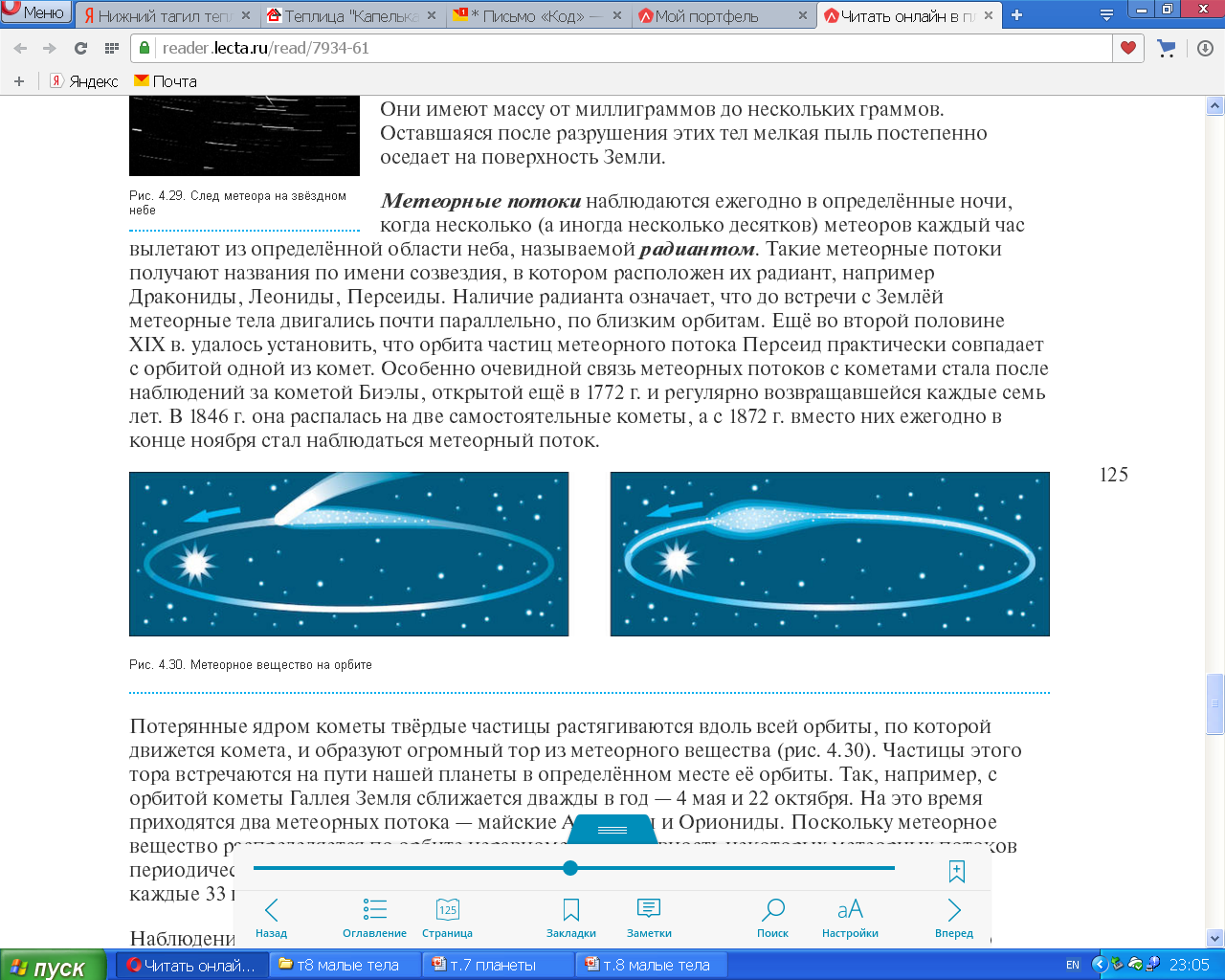 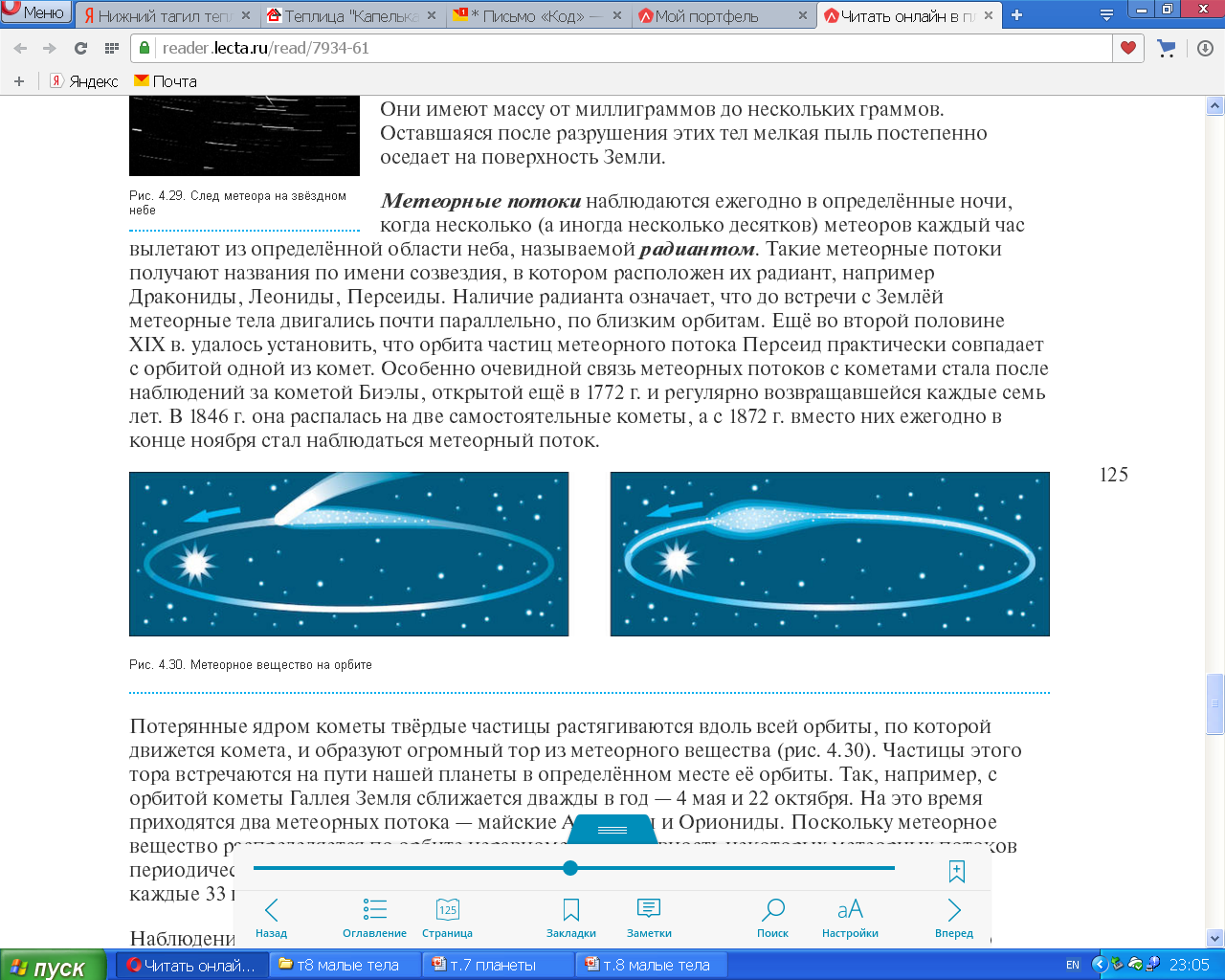 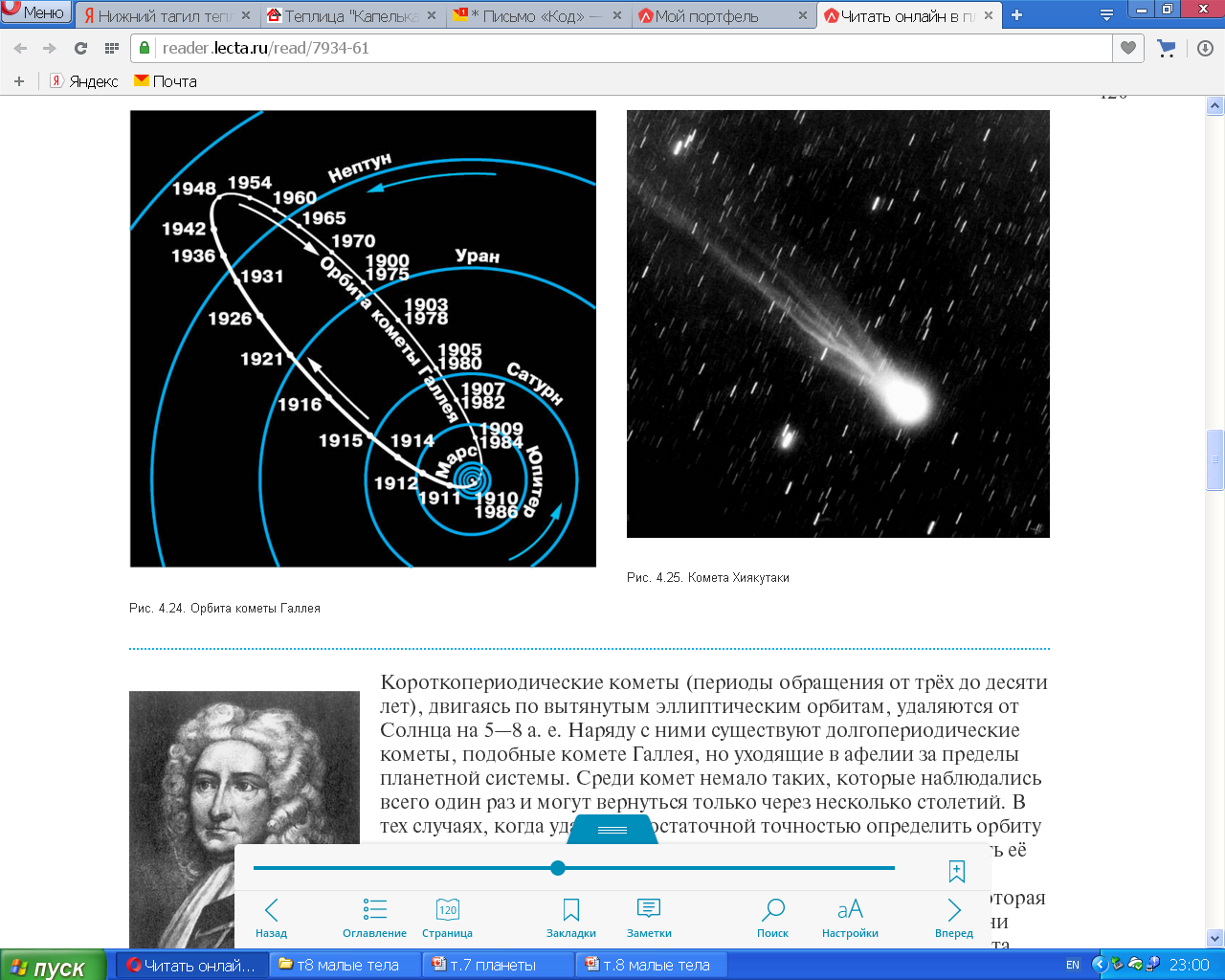 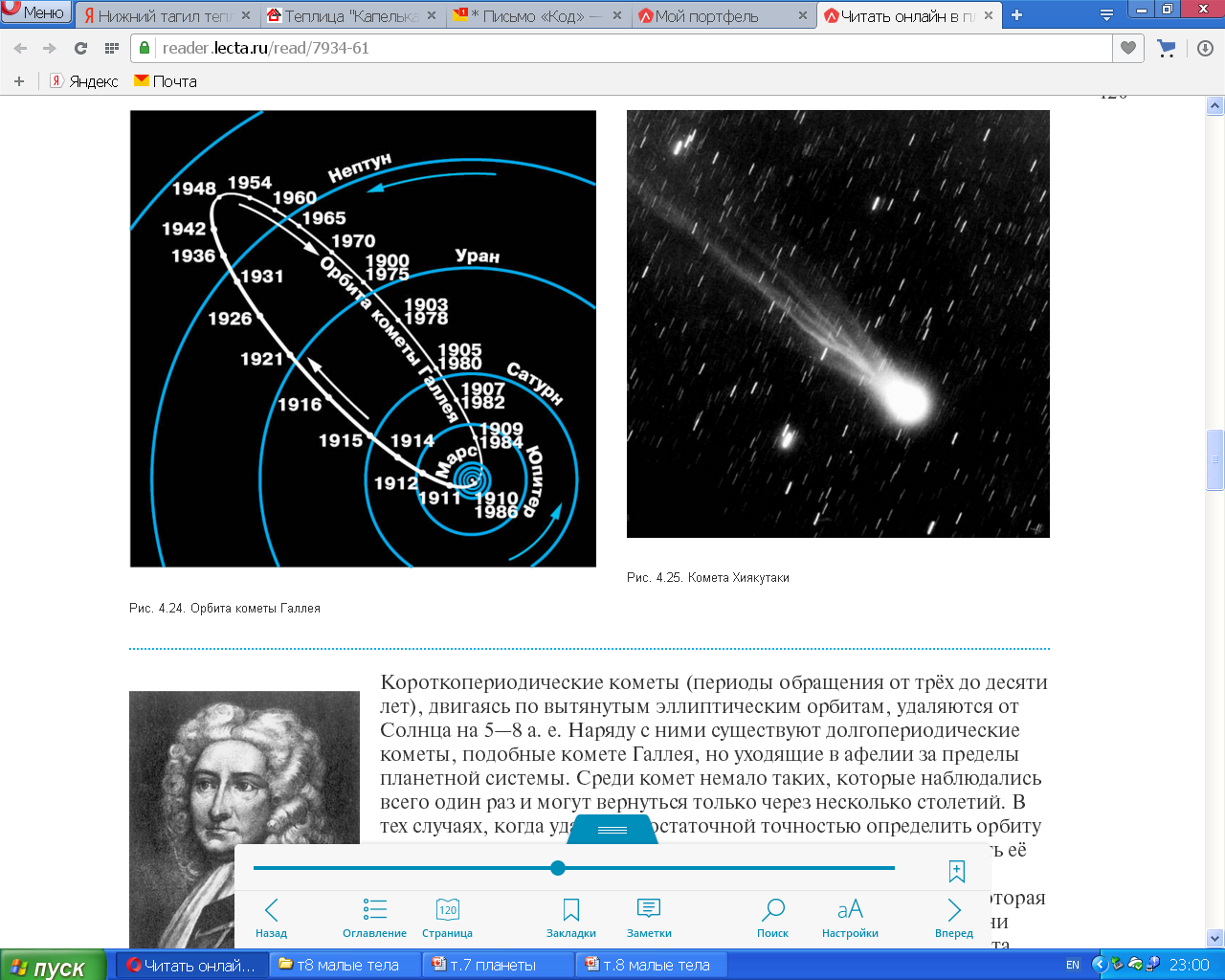 §№20   Вопросы 
1. Как отличить при наблюдениях астероид от звезды? 
2. Какова форма большинства астероидов? Каковы примерно их размеры? 
3. Чем обусловлено образование хвостов комет? 
4. В каком состоянии находится вещество ядра кометы; её хвоста? 
5. Может ли комета, которая периодически возвращается к Солнцу, оставаться неизменной? 
6. Какие явления наблюдаются при полёте в атмосфере тел с космической скоростью? 
7. Какие типы метеоритов выделяются по химическому составу?
§№20 Упражнение 16 1. После захода Солнца на западе видна комета. Как относительно горизонта направлен её хвост?
 2. Какова большая полуось орбиты кометы Галлея, если период её обращения 76 лет? 
3. Сравните причины свечения планеты и кометы. Какие различия в их спектрах обусловлены этими причинами? 
4. Орбиты двух комет лежат в плоскости земной орбиты, наименьшие их расстояния от Солнца 
составляют 0,5 и 2 а. е. Каждая из комет имеет на этом расстоянии хвост длиной 150 млн км.
 Могут ли эти кометы своим хвостом «зацепить» Землю? Полезно сделать чертёж.5*. 
Опишите, какие превращения может испытать молекула воды, входившая в состав ядра кометы,  под действием солнечного излучения.
 6*. Оцените примерную ширину метеорного потока Персеид, зная, что метеоры этого потока наблюдаются  с 17 июля по 24 августа.
§№20  Упражнение 16 
1. После захода Солнца на западе видна комета. Как относительно горизонта направлен её хвост? 
2. Какова большая полуось орбиты кометы Галлея, если период её обращения 76 лет? 
3. Сравните причины свечения планеты и кометы. Какие различия в их спектрах обусловлены этими причинами?
 4. Орбиты двух комет лежат в плоскости земной орбиты, наименьшие их расстояния от Солнца составляют 0,5 и 2 а. е. Каждая из комет имеет на этом расстоянии хвост длиной 150 млн км. Могут ли эти кометы своим хвостом «зацепить» Землю? Полезно сделать чертёж.
5*. Опишите, какие превращения может испытать молекула воды, входившая в состав ядра кометы, под действием солнечного излучения.
 6*. Оцените примерную ширину метеорного потока Персеид, зная, что метеоры этого потока наблюдаются с 17 июля по 24 августа.